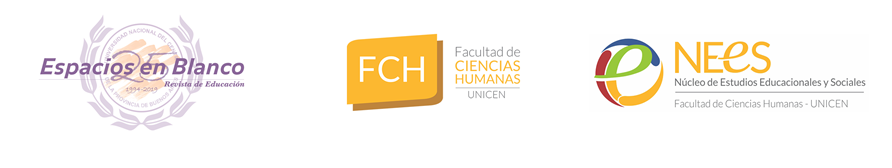 1
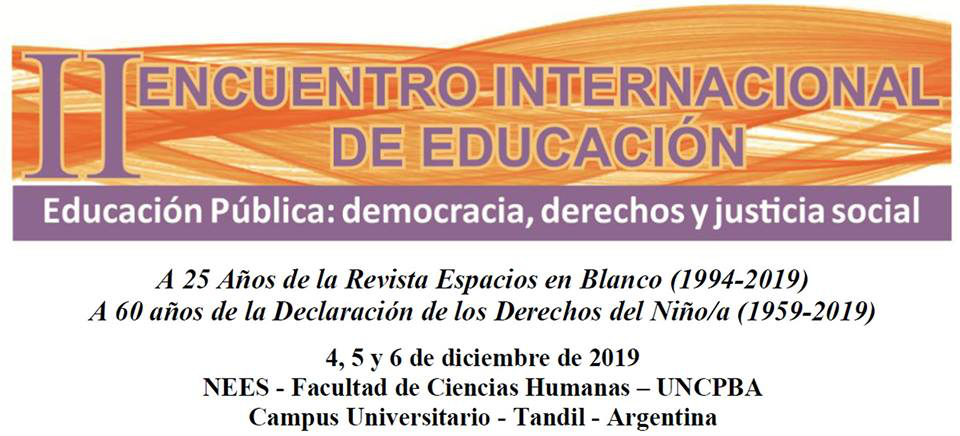 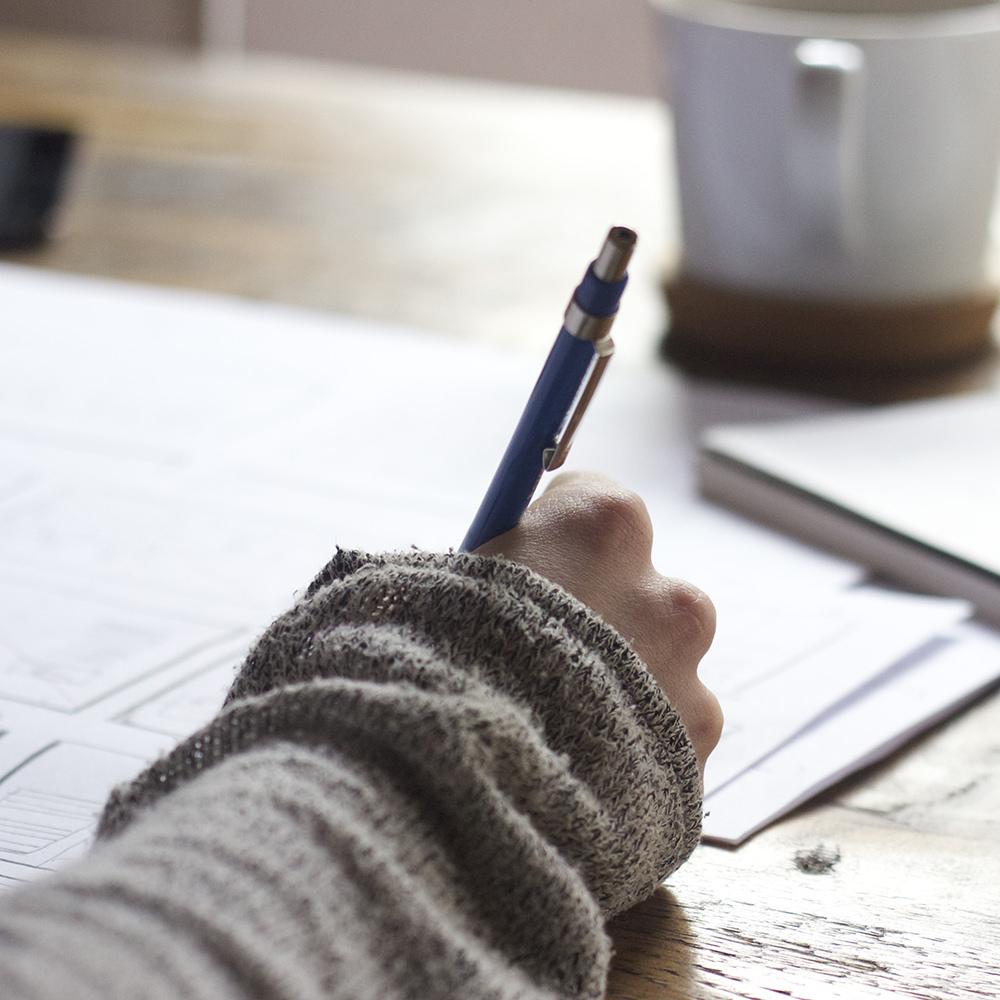 Simposio 6:
Las políticas de formación docente y su despliegue territorial en el contexto de reformas educativas recurrentes
En la búsqueda de aprendizajes significativos: la formación de profesores y la construcción de materiales mediadores para la enseñanza
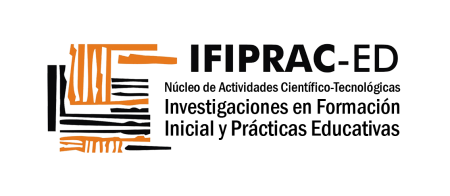 3
PROYECTO:La educación secundaria bajo el mandato de la inclusión. Sujetos, instituciones y prácticas
CONTEXTO:
Inclusión en la escuela con el trasfondo de la obligatoriedad del nivel
Crisis de los sentidos colectivos/ Construcción de sentidos de educar 
Pérdida de capacidad de las instituciones modernas para crear sociabilidad 
Sistema educativo que deviene fragmentado
RELEVAMIENTO:
5 escuelas. Realidades diversas. Partido de Olavarría
Incorporación prescriptiva de las TIC en el procesode enseñanza aprendizaje
Estrategias (Bourdieu) de los actores que habitan la escuela para significarla
4
TENSIONES
Falta de consideración de las condiciones materiales del trabajo docente
Riesgo de considerar al docente como técnico
ACTITUDES
Imposibilidad de llevar adelante el desafío y frustración
Realización de actividades sucesivas que dificultan las instancias de reflexión docente sobre su práctica
2 TENSIONES2 ACTITUDES
Aporte a la enseñanza o sólo sostén afectivo?
Lo prescripto por las políticas educativas se REDEFINE, REPRODUCE o RESISTE en las prácticas
Los docentes valoran el trabajo con otros y
los canales de comunicación virtual como fomento de los vínculos interpersonales
Aporte a la enseñanza o sólo sostén afectivo?
Mito y temor en el abordaje de las TIC en la escuela
La tecnología omnipresente (y omnipotente)
El ser humano obsoleto
Marc Prensky (2001)
Nativos e inmigrantes digitales
Resistencia 
= 
más brecha
7
2 dimensiones de análisis
Lo PRESCRIPTO

Las CONDICIONES en las que suceden las prácticas
LOS DOCENTES
Cansancio
Déficit en su formación de grado
¿qué herramientas aporta la formación docente para la potenciación de ese trabajo docente (en el marco de la diversidad y sin certezas)?
8
Experiencias “dialógicas”
Comunicación educativa desde los principios de emergencia de los sujetos sociales, contextualización y construcción desde la diversidad y la diferencia
(Prieto Castillo, 2010)
Materiales Educativos
Conclusiones
Rol del educador popular (Freire)Docente como trabajador cultural